Gli antiossidanti
La chimica degli antiossidanti
Antiossidanti idrofili
Antiossidanti lipofili

Metodi per la misura della attività antiossidante

Alimenti ricchi di antiossidanti

Utilizzo degli antiossidanti per la valorizzazione degli alimenti
Perché qualcosa possa agire come antiossidante deve esserci un’ OSSIDAZIONE potenziale o in corso
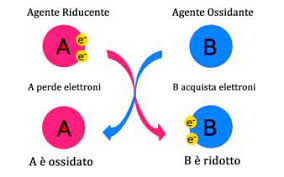 Reazioni redox (I)
Un agente riducente è un donatore di e-
Fe2+  Fe3+ + e-


Un ossidante è un accettore di e-

Ce4+ + e-   Ce3+
IMPORTANTE: le due semireazioni non possono essere osservate sperimentalmente in maniera isolata

Per ogni reazioni in cui viene donato un e- deve esserci sempre un accettore di e-
e-
Reazioni redox (II)
Ared + Box
Aox+ Bred
La specie ridotta (con un eccesso di elettroni) dona elettroni alla specie ossidata (con difetto di elettroni). La specie che ha donato elettroni diviene ossidata e quella che li ha accettati viene ridotta.

Il processo può essere invertito (spontaneamente o fornendo energia)
Lo stress ossidativo e le reazioni radicaliche

Lo stress ossidativo è il termine usato per indicare lo squilibrio tra specie reattive dell'ossigeno e meccanismi di difesa antiossidante. 

In condizioni fisiologiche, le specie reattive dell'ossigeno svolgono un ruolo fondamentale nella segnalazione intracellulare, nelle risposte immunologiche fisiologiche e nell'espressione genica. I metaboliti reattivi dell'ossigeno possono essere generati in eccesso da molte fonti. 

La fonte più importante è la perdita di elettroni dalla catena di trasporto degli elettroni mitocondriale per generare il radicale superossido (O2•-).
Le reazioni radicaliche
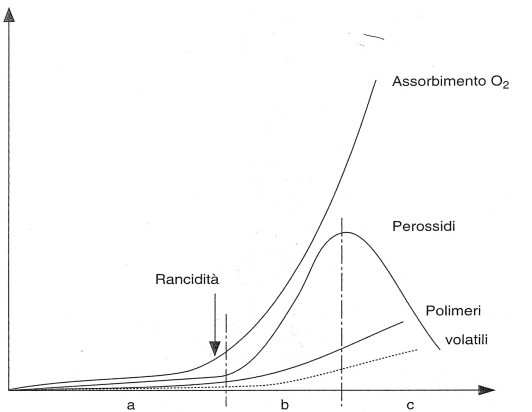 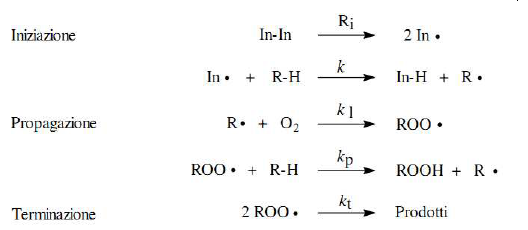 (a)
(b)
(c)
(b)
(c)
(a)
L’ossigeno e le specie reattive dell’ossigeno
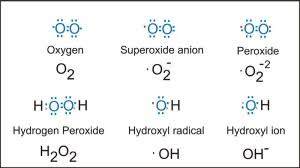 I metaboliti reattivi dell'ossigeno, come il radicale superossido e il radicale idrossile, essendo molecole altamente instabili con elettroni spaiati, reagiscono con gli acidi grassi polinsaturi della membrana cellulare per formare perossidi lipidici, ossidano e reticolano le proteine ​​inclusi gli enzimi, o ossidano il DNA, con il potenziale di produrre un evento dannoso o addirittura letale.
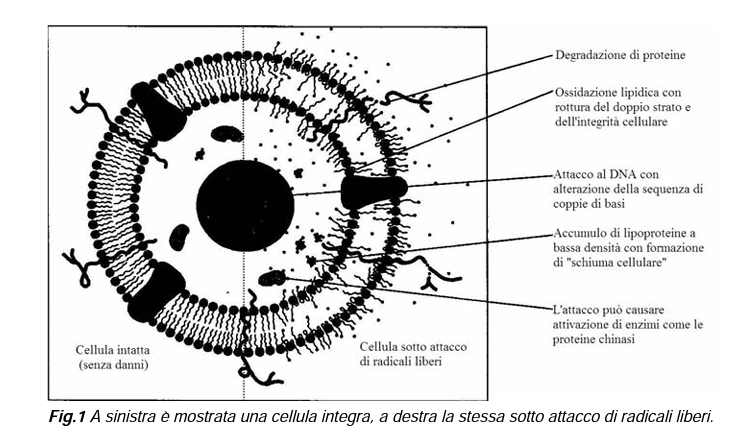 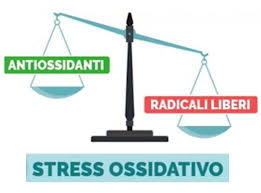 Le difese cellulari contro i radicali liberi e le specie reattive dell'ossigeno includono enzimi, come catalasi, glutatione perossidasi (GPx) e superossido dismutasi, nonché meccanismi antiossidanti non enzimatici, ad esempio glutatione (GSH).

Lo stress ossidativo si verifica quando l'omeostasi redox è inclinata verso uno sbilanciamento dei radicali liberi, a causa della loro sovrapproduzione o delle carenze nella difesa antiossidante. Lo stress ossidativo è stato implicato nella patogenesi di numerose malattie, come il diabete mellito, malattie cardiovascolari, tumori, e disturbi neurodegenerativi e psichiatrici.
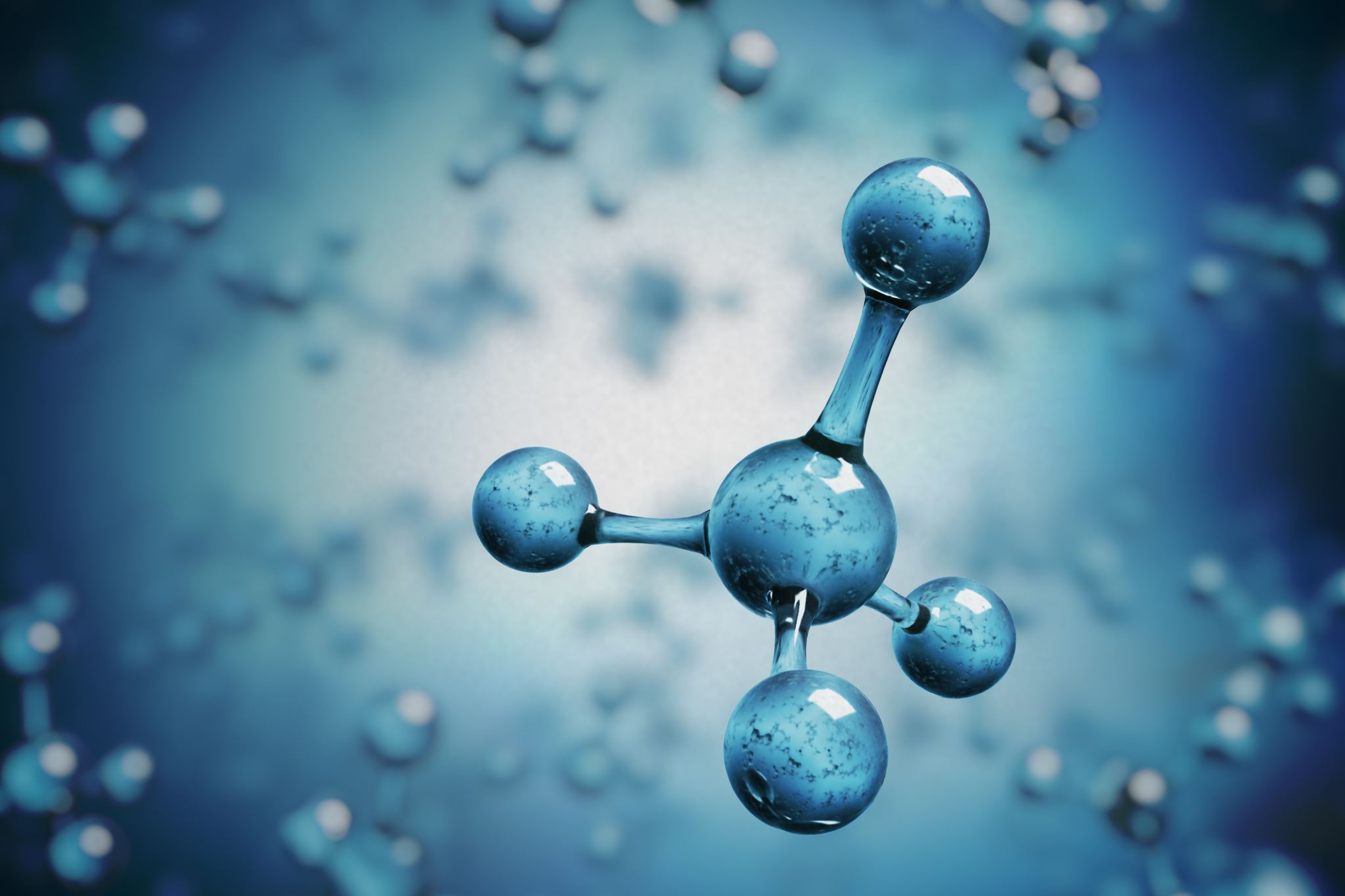 Importanza delle reazioni redox nel campo degli alimenti

OSSIDAZIONE di substrati costituenti gli alimenti
Spoilage ossidativo degli alimenti
Irrancidimento (acidi grassi), imbrunimento (polifenoli) 

ANTIOSSIDANTI
Protezione degli alimenti dalle reazioni di ossidazione (Shelf Life)  
Effetti nutraceutici sull’uomo 
Valorizzazione commerciale dell’alimento
La chimica degli antiossidanti: AO idrofili
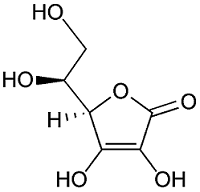 L’acido ascorbico agisce attraverso:

Azione di scavenger delle specie reattive dell’ossigeno (ROS)

Inibizione enzimatica (AA come cofattore essenziale per le diossigenasi α-chetoglutarato dipendenti. Ad esempio nel controllo del fattore inducibile dall'ipossia (HIF) -1, un fattore di trascrizione che regola molti geni responsabili della crescita del tumore e dell’infiammazione. L'inibizione dipendente dalla vitamina C del percorso HIF può spiegare l’effetto osservato in studi in vitro dell’azione di AA nel controllare la progressione del tumore, le infezioni e l'infiammazione.

Ruolo della vitamina C nella formazione di addotti covalenti con metaboliti secondari elettrofili (elettrofili come ossidanti in quanto avidi di elettroni)


Azione riducente dell’acido ascorbico 
Acido Ascorbico AZIONE RIDUCENTE
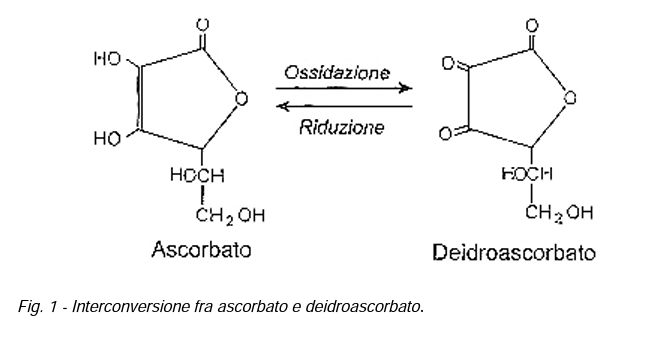 Additivi alimentari
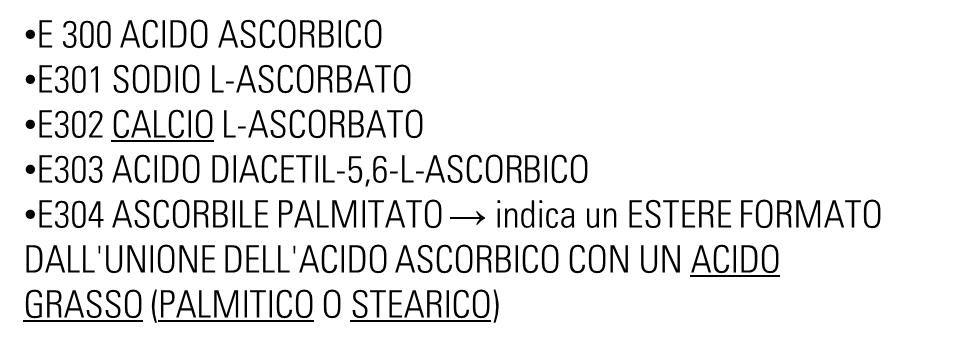 Questo meccanismo d’azione è alla base della azione di conservante dell’acido ascorbico negli alimenti
Metodi di Analisi: cromatografia
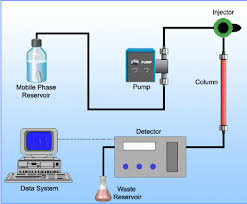 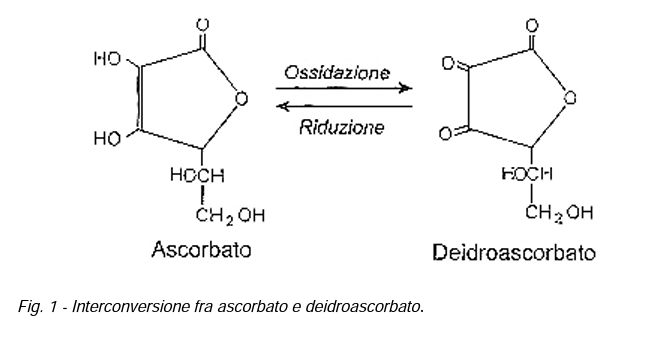 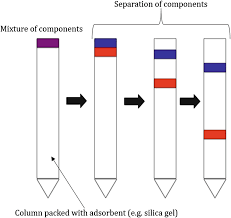 Strumentazione
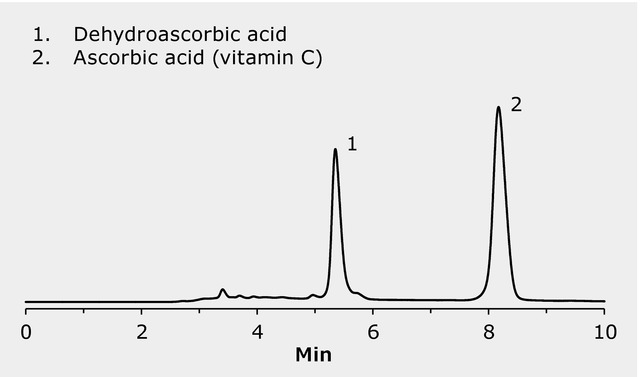 Principio
Risultato
Metodi di Analisi: titolazione iodometrica
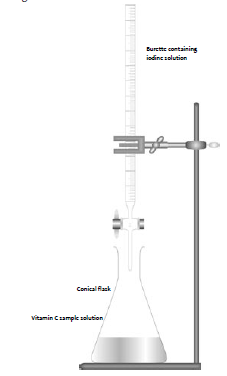 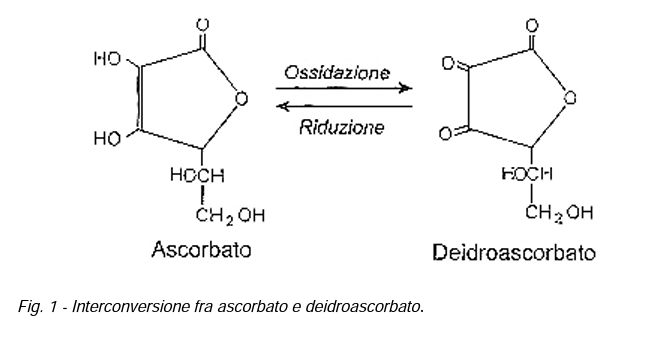 Succo arancia commerciale
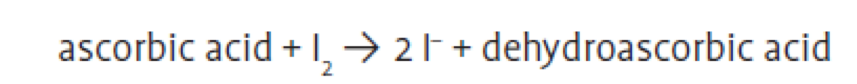 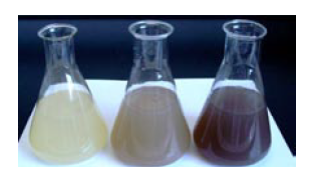 Strumentazione
Principio
Succo arancia fresco
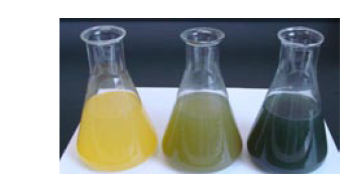 Risultato
La chimica degli antiossidanti: AO idrofili
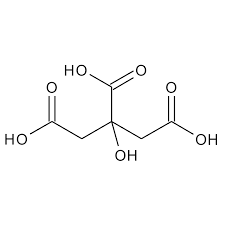 L’acido citrico agisce attraverso:


L'acido citrico agisce sotto forma di citrato riducendo la perossidazione lipidica e limitando l'infiammazione 
In vitro, il citrato ha migliorato la funzione endoteliale riducendo i marker infiammatori

Inoltre, è stato dimostrato che l'acido citrico riduce il danno epatocellulare provocato nei ratti dal tetracloruro di carbonio.
Acido citrico (acido 2-idrossi-1,2,3-propan-tricarbossilico)
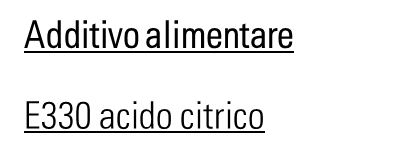 Metodi di Analisi: cromatografia
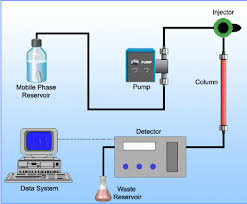 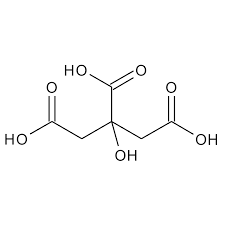 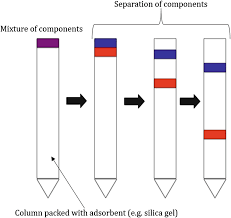 Strumentazione
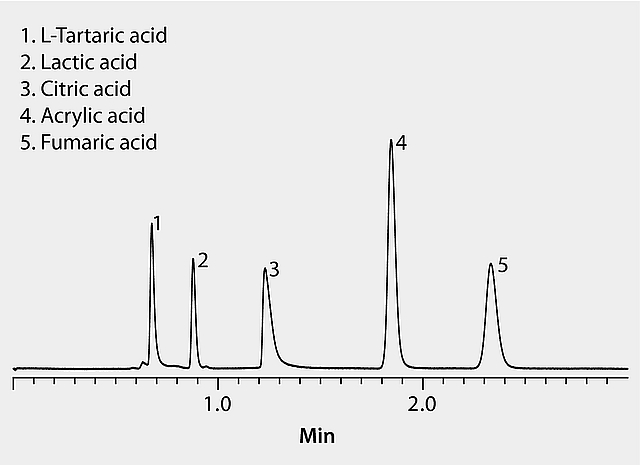 Principio
Risultato
Metodi di Analisi: spettrofotometria
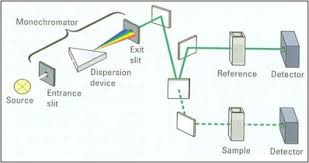 Strumentazione
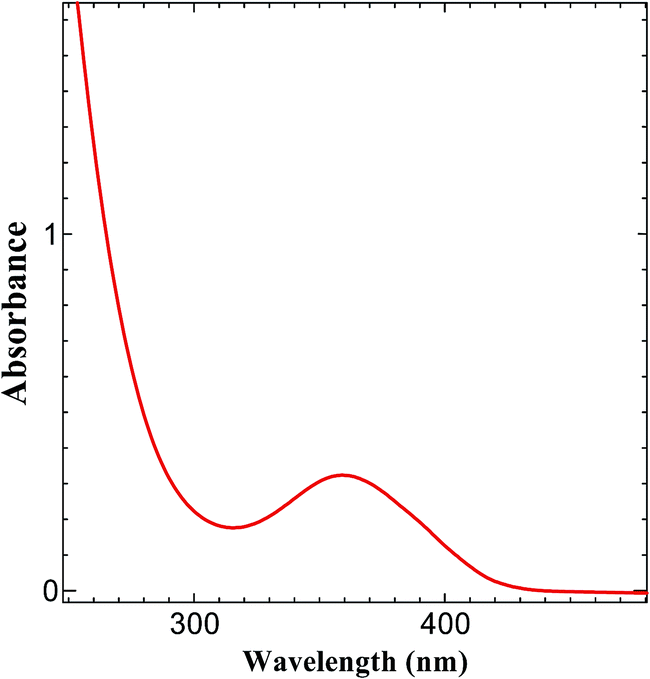 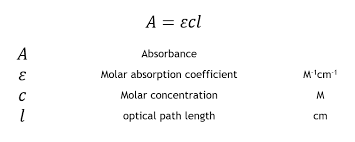 Principio
Risultato
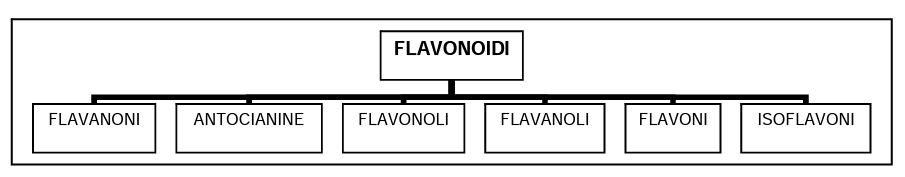 2-fenilcromano  STRUTTURA BASE DEI FLAVONOIDI
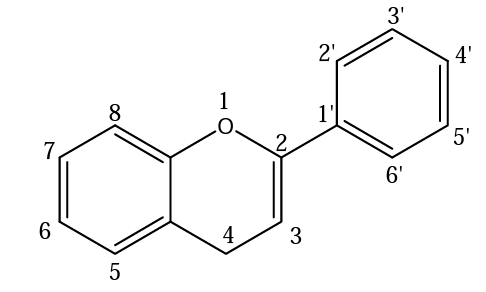 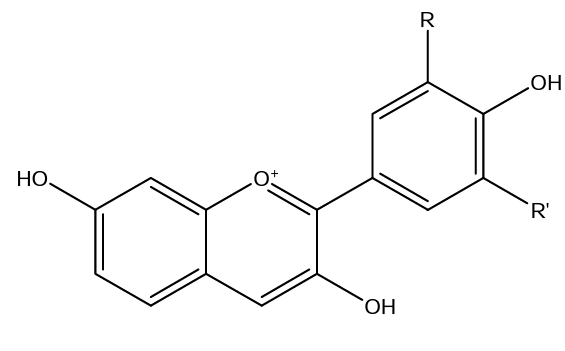 Catione flavilio
Dai flavonoidi agli antociani
Struttura base delle antocianine
Le antocianine, una famiglia di molte centinaia di molecole, sono responsabili di gran parte della colorazione rossa, rosa, blu, malva, violetto e magenta che possiamo osservare nei petali dei fiori, come la malva o le petunie, nella frutta come l’uva, i mirtilli o le fragole, e nella verdura, come nella cipolla rossa o nel cavolo rosso.





Derivano dalle antocianidine, legate ad almeno un residuo zuccherino
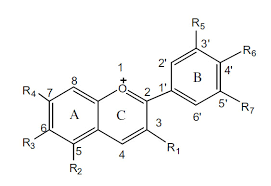 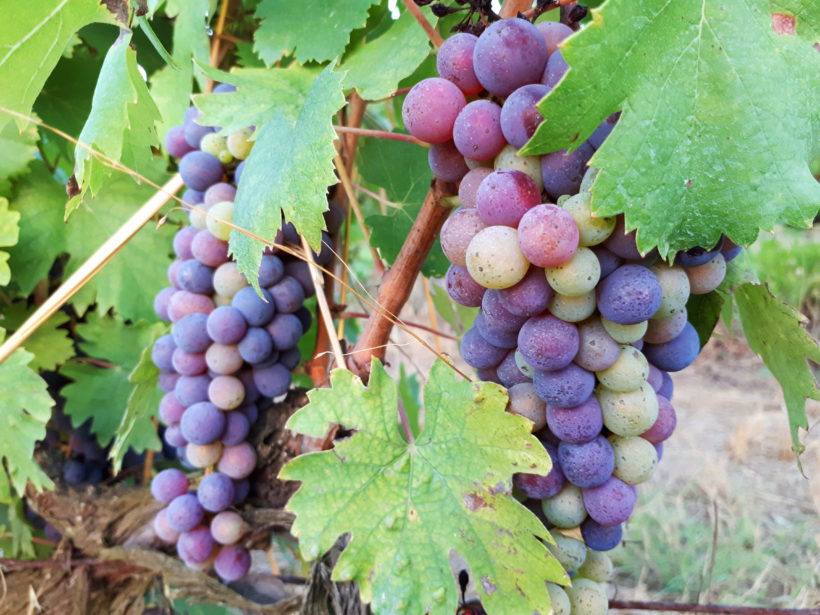 pH 12
Estratto di cavolo rosso in funzione del pH
Equilibri della cianidina
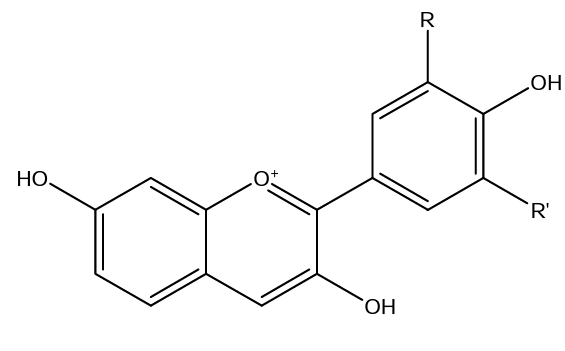 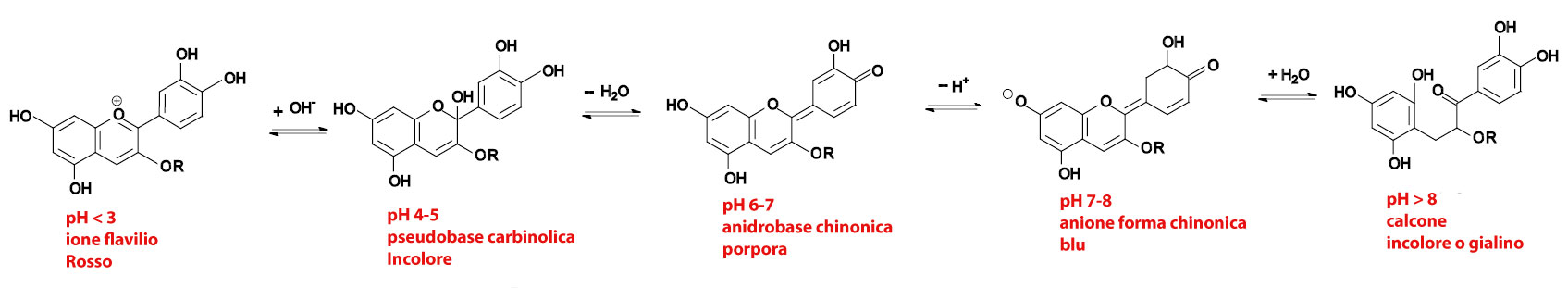 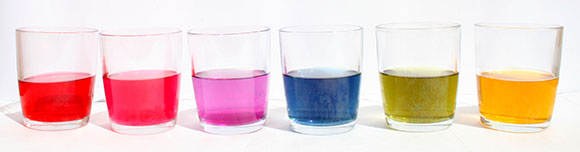 pH 2
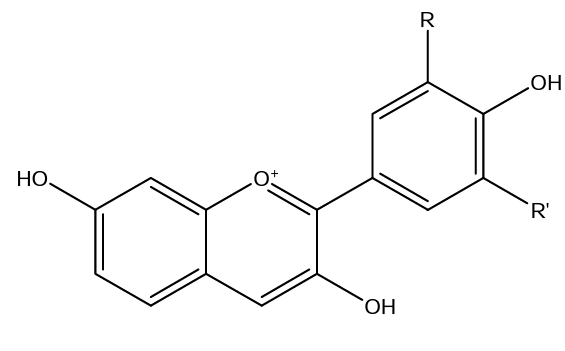 Stabilizzazione del colore degli antociani
La stabiizzazione avviene attraverso meccanismi di condensazione con i Tannini
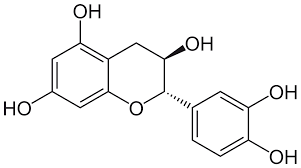 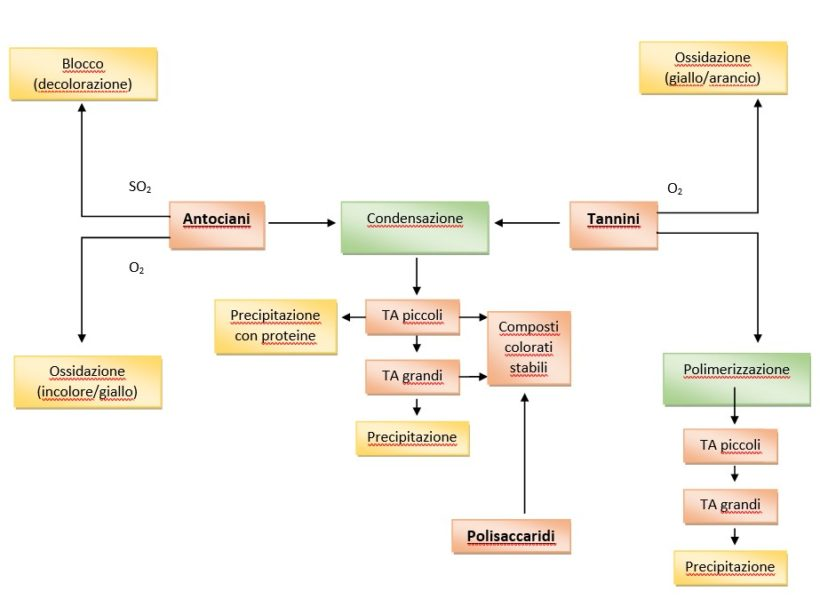 polimeri
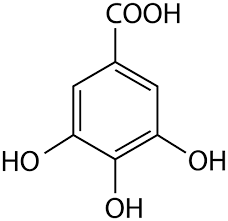 Attività antiossidante degli antociani
Le antocianine, grazie alla loro struttura chimica, sono potenti antiossidanti: neutralizzano i radicali liberi e le molecole ossidanti prodotte dal metabolismo cellulare, esercitando quindi una serie di effetti benefici e protettivi sulla salute di cellule, tessuti e dell'organismo intero

studi in vitro e su modelli animali che evidenziano il ruolo delle fito-molecole nella protezione cardiaca e cardiovascolare, e dei meccanismi molecolari in cui sono coinvolti. Le antocianine infatti regolano diverse vie biochimiche coinvolte nello sviluppo e nell’eziologia delle malattie cardiovascolari.

studi epidemiologici pluriennali su coorti specifiche (donne in post-menopausa), hanno dimostrato come una dieta ricca in flavonoidi, e in particolare antocianine, riduce il rischio di morte per malattie cardiovascolari
Metodi di Analisi: cromatografia
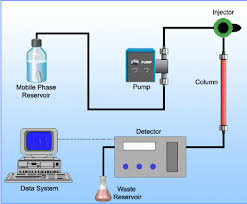 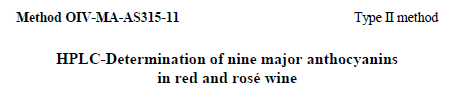 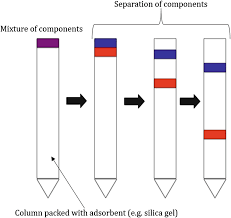 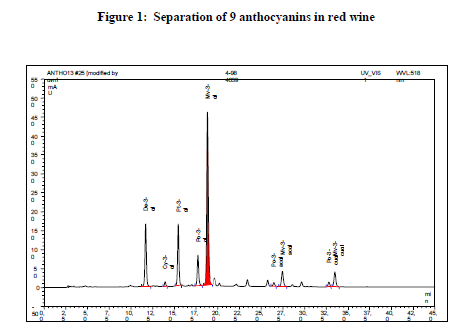 Strumentazione
Principio
Risultato
I COMPOSTI FENOLICI DELL’OLIO DI OLIVA
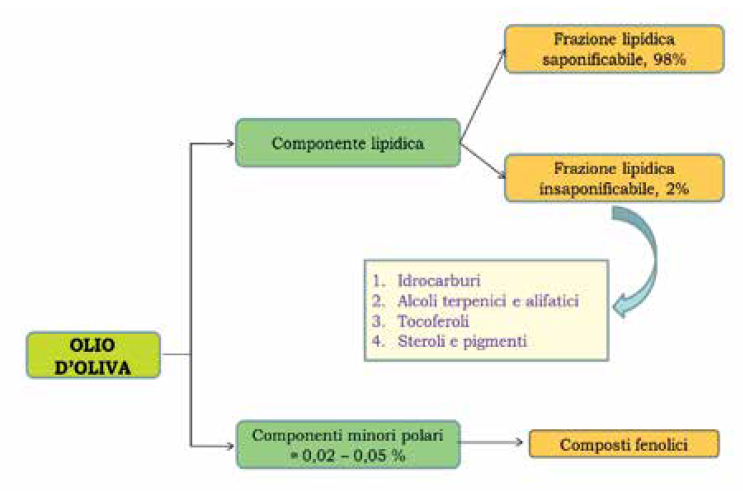 COMPOSIZIONE CHIMICA DELL’OLIO DI OLIVA
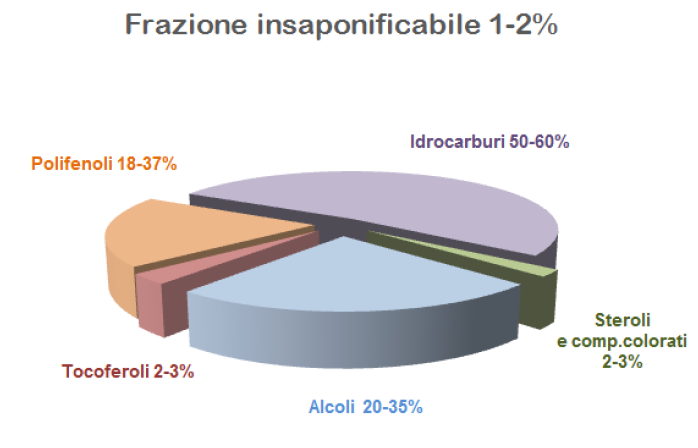 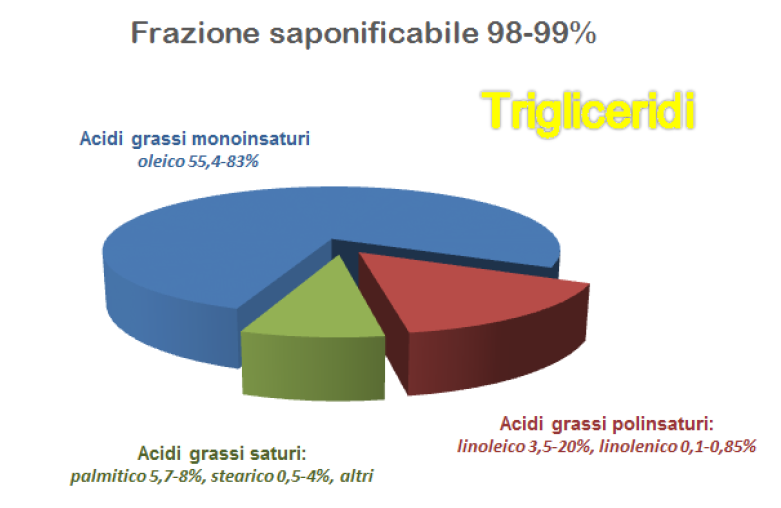 I composti fenolici e polifenolici dell’olio d’oliva possono essere classificati in fenil-acidi, secoiridoidi, fenil-alcoli, flavonoidi e lignani. 

I fenil-acidi presenti nell’olio d’oliva derivano dall’acido benzoico e cinnamico.
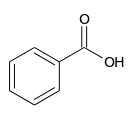 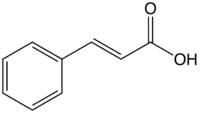 A questi composti appartengono l’acido caffeico, vanillico, siringico, para-cumarico, orto-cumarico, protocatechico, sinapico e para-idrossibenzoico
Oltre gli acidi fenolici la famiglia dei composti fenolici e polifenolici, caratteristici dell’olio d’oliva, comprende composti semplici come il tirosolo e l’idrossitirosolo e composti più complessi come i derivati secoiridoidi. 


In particolare per questa classe di composti, l’oleaceina e l’oleuropeina aglicone sono derivati dell’idrossitirosolo mentre l’oleocantale e ligstroside aglicone sono derivati del tirosolo 


FUNZIONALITA FENOLICA SEMPLICE O ORTODIFENOLICA
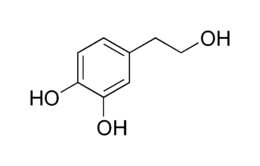 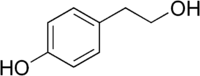 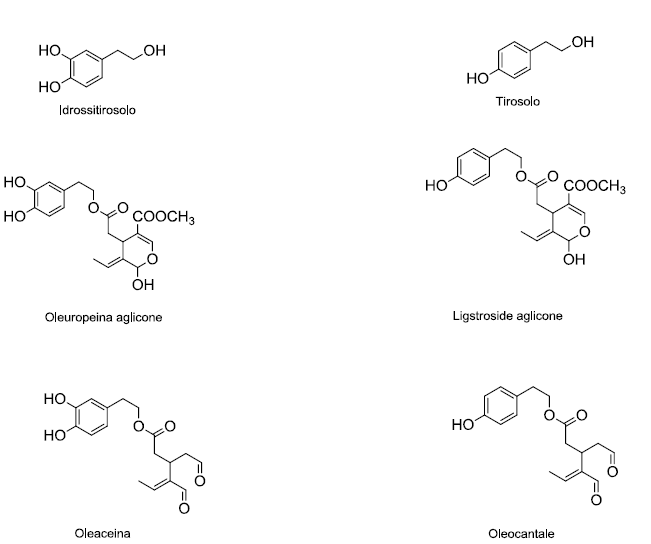 ATTIVITA’ ANTIOSSIDANTE DELLE FORME ORTO E NON ORTO
La forma ORTO presenta maggiore suscettibilità all’ossidazione  ovvero maggiore capacità antiossidante (caratterisica posItiva per un’antiossidante)…..MA

Questi fenoli rappresentano la prima linea di difesa allo stress ossidativo

«consumati» prima 
meno stabili al calore


Le forme NON-ORTO minor suscettibilità  minore capacità antiossidantemaggiore stabilità



Ricadute applicative del diverso profilo fenolico in oli diversi
Dalla Chimica alla Nutraceutica…


L’EFSA (Autorità Europea per la Sicurezza Alimentare), secondo il Regolamento CE 1924/2006, ha approvato un “health claim” con il quale si riconoscono specifici effetti salutistici dell’olio d’oliva riferiti a composti fenolici e polifenolici quali tirosolo, idrossitirosolo e oleuropeina: 


“i polifenoli dell’olio d’oliva contribuiscono alla protezione dei lipidi ematici dallo stress ossidativo; questa indicazione può essere impiegata solo per l’olio d’oliva che contiene almeno 5 mg di idrossitirosolo e suoi derivati (ad esempio complesso oleuropeina e tirosolo ) per 20 g di olio d’oliva” (dose giornaliera raccomandata)
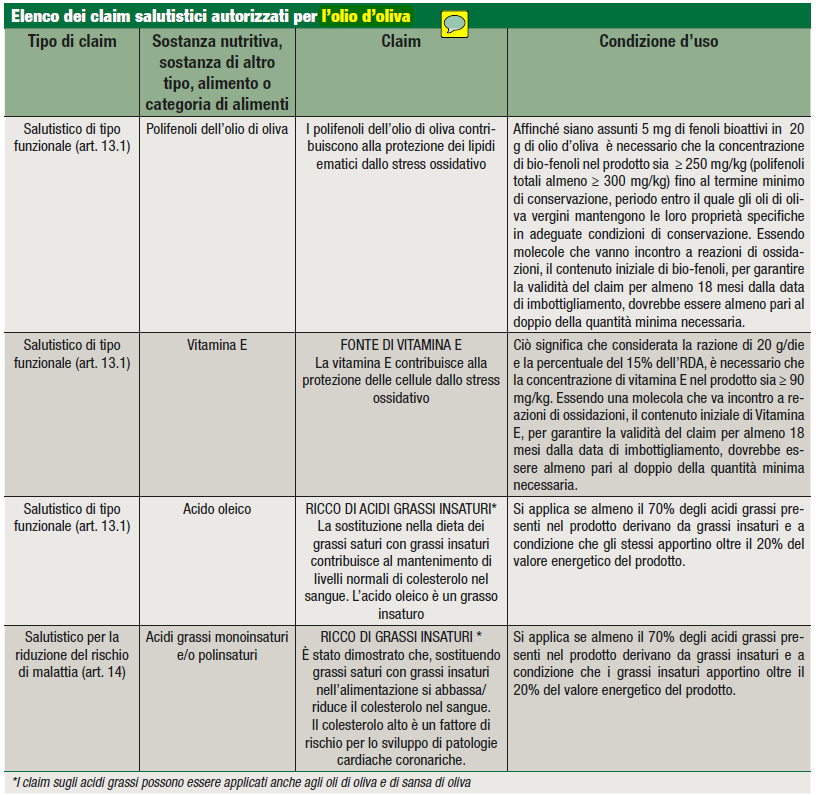 Claim nutrizionali consentiti dal regolamento comunitario

Regolamento UE n. 432/2012 della Commissione europea del 16 maggio 2012 ha definito un elenco di health claims consentiti.

I claims devono essere comprensibili per il consumatore e devono dimostrare, sulla base di prove scientifiche, il valore nutrizionale o benefico dell’alimento.
La misura IN-VITRO DELL’ATTIVITA’ ANTIOSSIDANTE
L’attività antiossidante totale dipende:
 1) dalla varietà chimica presente e 2) dagli effetti sinergici tra le differenti molecole presenti

Per misurare l’attività antiossidante di una o più molecole si deve disporre di un metodo che misura una reattività


			Metodo per attività antiossidante ≠ analisi chimica



Caratteristiche generali

	ricomprendere l’attività sviluppata da quante più specie chimiche possibili
	privo di interferenze da ossigeno atmosferico
	rapido e basso costo
Quindi…. un metodo per l’attività antiossidante descrive un paramentro funzionale del campione piuttosto che descrivere la sua composizione chimica!

Ovvero: la correlazione tra concentrazione analitica delle molecole ad attività antiossidante non necessariamente rispecchia l’attività antiossidante misurata
Metodo ORAC

Il metodo ORAC, acronimo di “Oxygen Radical Absorbance Capacity”, è uno dei metodi maggiormente impiegati e descritti in letteratura per la valutazione della capacità antiossidante.

La capacità antiossidante è espressa come capacità di scanvenging delle molecole antiossidanti nei confronti del radicale alchilperossido ROO·.

Il principio del test ORAC è quello di misurare come specie antiossidanti ritardano il decadimento dell’intensità di fluorescenza della b-ficoeritrina, in seguito alla formazione di radicali ROO·, ottenuti tramite la decomposizione termica di un azocomposto organico. 

I radicali alchilperossilici si legano alla struttura molecolare del composto fluorescente, determinando un effetto di spegnimento o “quenching” di fluorescenza, che viene monitorato nel tempo.
Metodo ORAC
Il radicale alchilperossido spegne la fluorescenza

Gli antiossidanti RITARDANO questo spegnimento
Tag fluorescente
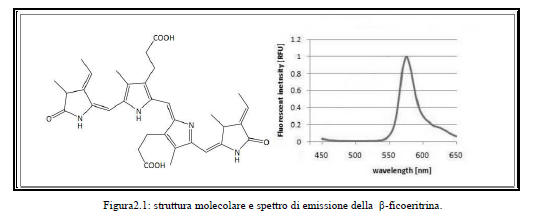 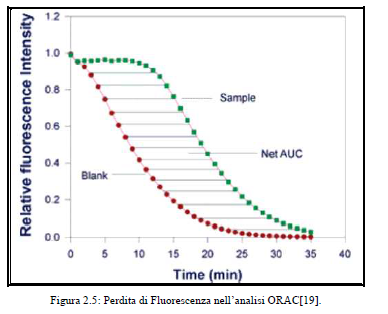 radicale alchilperossido ROO·
Spegnimento della fluorescenza
METODO ABTS

Test spettrofotometrico valuta la capacità antiossidante attraverso l’abilità di rimozione radicalica da parte del catione radicalico ABTS·+ (acronimo di acido 2,2’-azinobis(3-eilbenzotiazoline-6- solfonico)).

Tale radicale, viene generato attraverso una reazione di ossidazione del composto incolore
ABTS con il persolfato di sodio o di potassio
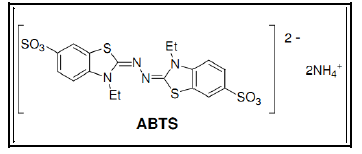 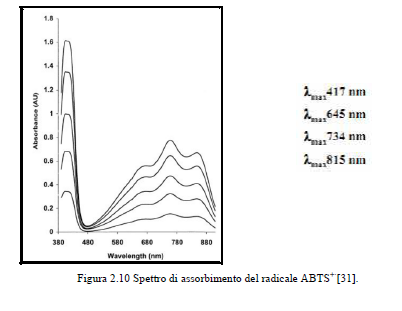 Il catione radicalico così generato è molto stabile nel tempo, ed è caratterizzato da una intensa colorazione blu-verde (con massimi di assorbimento localizzati a 415, 645, 734 e 815 nm)
in seguito all’aggiunta di uno o più antiossidanti nell’ambiente di reazione, questi cedono uno o più atomi di idrogeno al radicale cationico, determinando così un decremento del valore iniziale dell’assorbanza valutato alla Amax.
Il metodo viene calibrato con una molecola di riferimento detta trolox.

L’attività di un campione viene espressa come «TROLOX EQUIVALENTI»
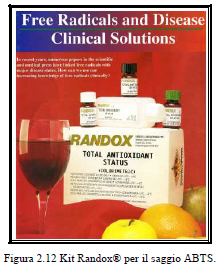 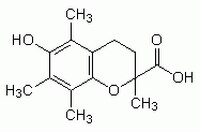 trolox
METODO DPPH

Tra i saggi spettrofotometrici impiegati per la determinazione dell’AOC, viene molto sfruttato, soprattutto a livello di routine, il saggio DPPH. Il DPPH(2,2’-Difenil-1- picrilidrazile) è un radicale stabile organico azotato,
Può essere misurato per via spettrofotometrica
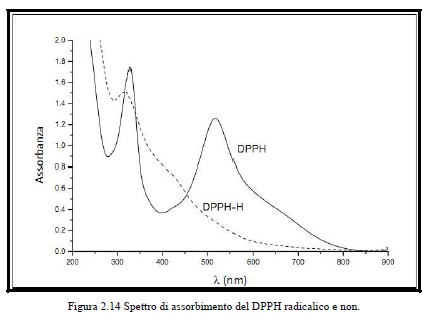 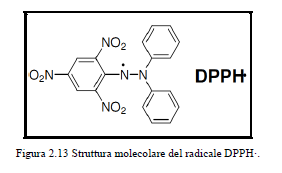 Principio del metodo DDPH
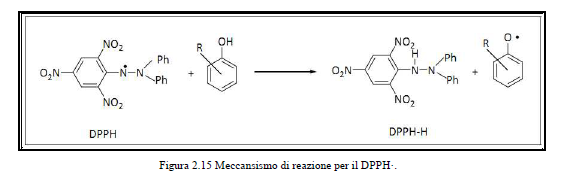 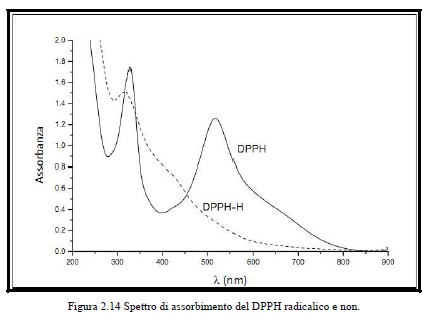 In presenza di una specie antiossidante il radicale viene «spento» e non genera più segnale

La quantità di spegnimento dipende dalla capacità delle diverse molecole di reagire con l’elettrone spaiato
Saggio colorimetrico basato su nanoparticelle d’oro


Caratteristiche analitiche desiderate del dosaggio: 

lavorare in solvente acquoso-organico 
b) applicazione su matrice alimentare grassa, 
senza estrazione c) 
veloce, facile da usare, economico e rispettoso dell'ambiente (minimo uso di solventi) 


Perché i nanomateriali?
I nanomateriali sono ampiamente utilizzati in vari campi della chimica analitica
In particolare, le nanoparticelle d'oro (AuNP) mostrano: 

proprietà catalitiche, stabilità –
prodotto da vari tipi di sintesi con differenti diametro – 
sono facilmente funzionalizzabili (con diverse molecole) –
 mostrato proprietà ottiche uniche
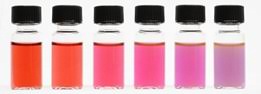 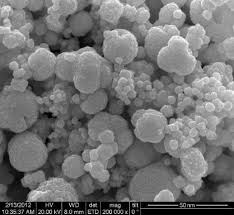 Principio chimico del metodo
I polifenoli sono in grado di guidare la sintesi di AuNP (diametro ≤ 25 nm), riducendo Au(III) a Au°attraverso un meccanismo di riduzione
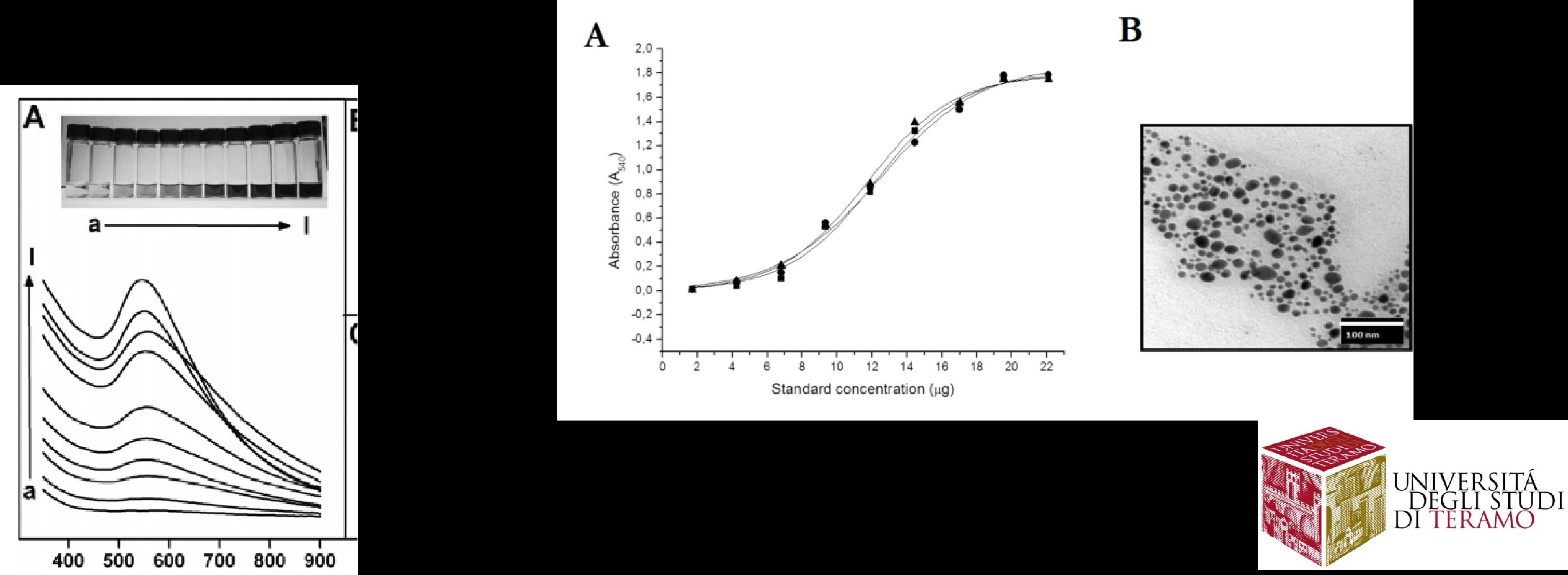 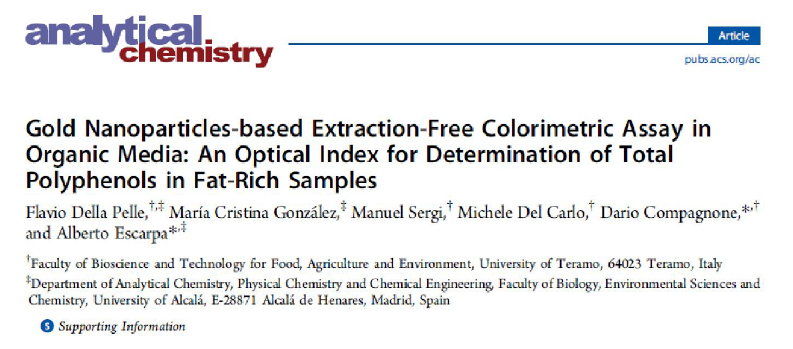 Applicazione del metodo in solvente organico 

Permette di lavorare con alimenti ricchi di grassi
senza estrazione o con minima purificazione del campione
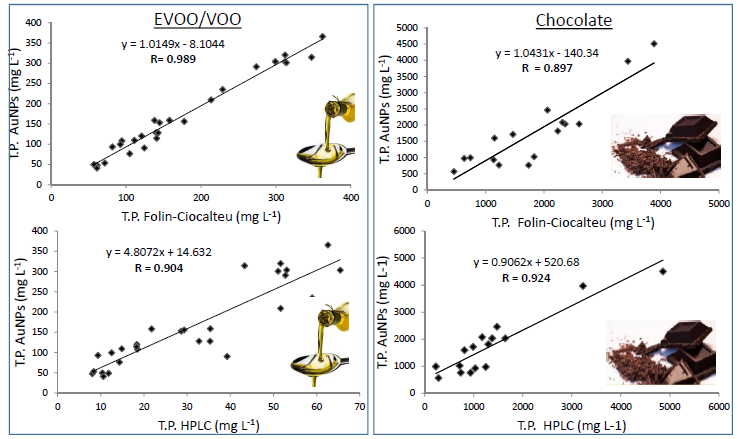 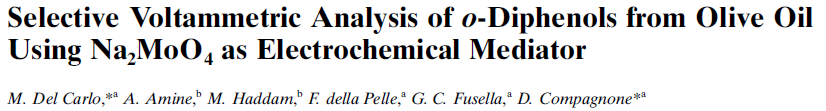 Elettrochimica diretta per la misura dell’attività antiossidante
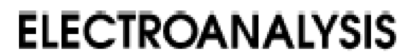 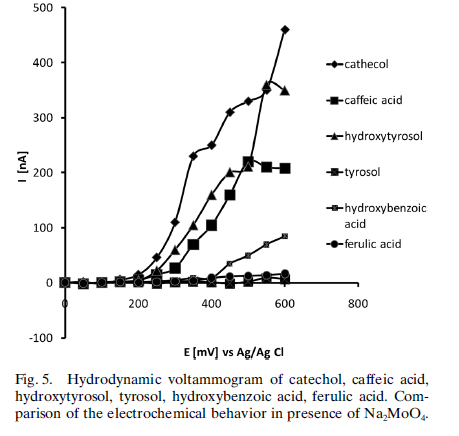 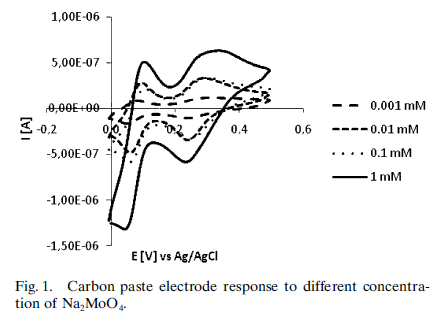 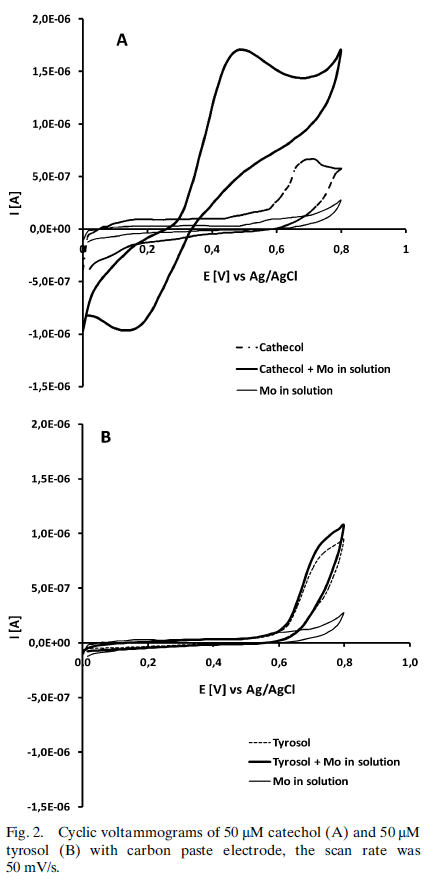 Metodo selettivo per gli orto-diphenoli
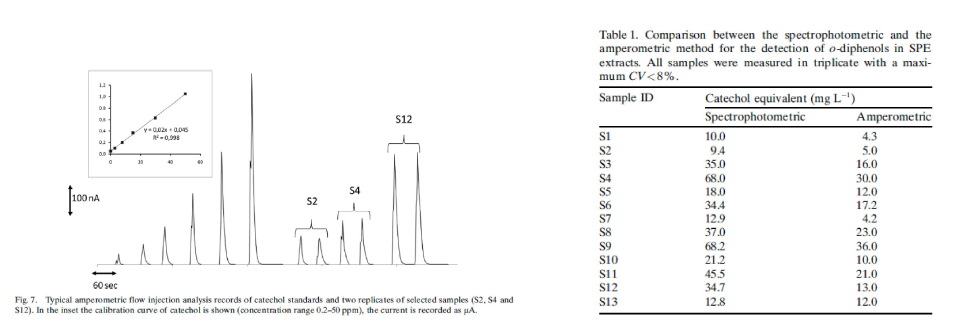 ELETTROCHIMICA DIRETTA PER VALUTARE LA CAPACITA’ ANTIOSSIDANTE DEI POLIFENOLI
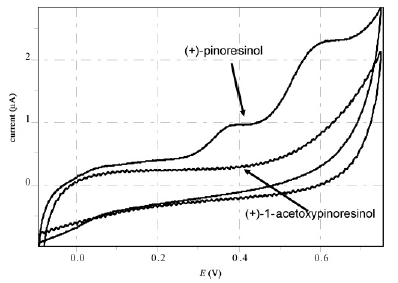 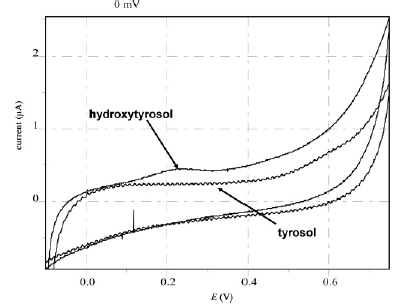 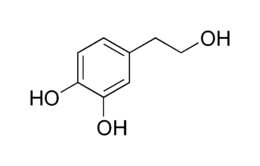 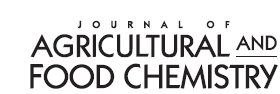 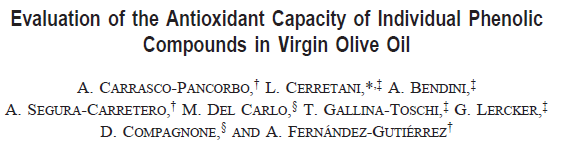 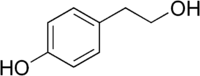 Inattive
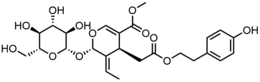 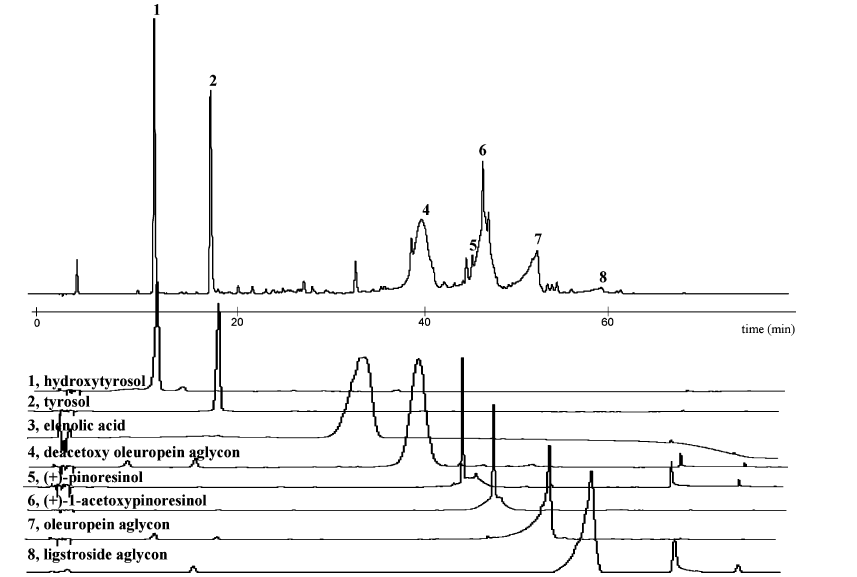 Frazionamento e Analisi
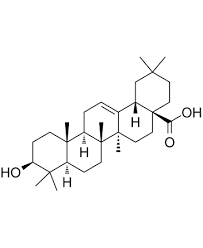 mediamente attive
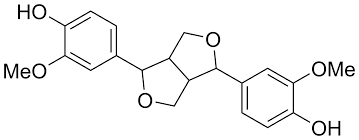 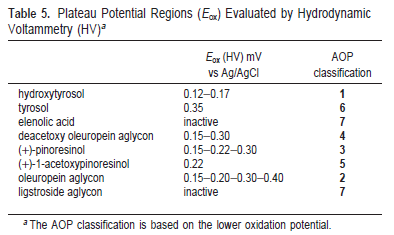 Attive
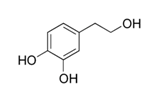 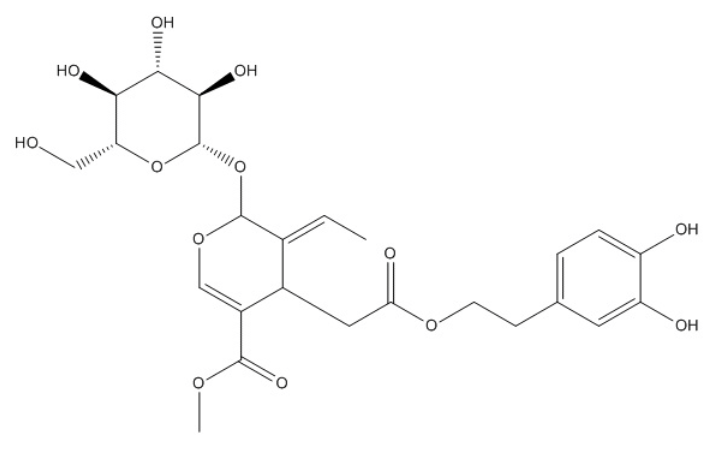